USA Learns Citizenship
2.9 Illegal Activities
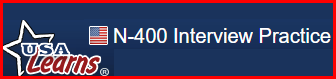 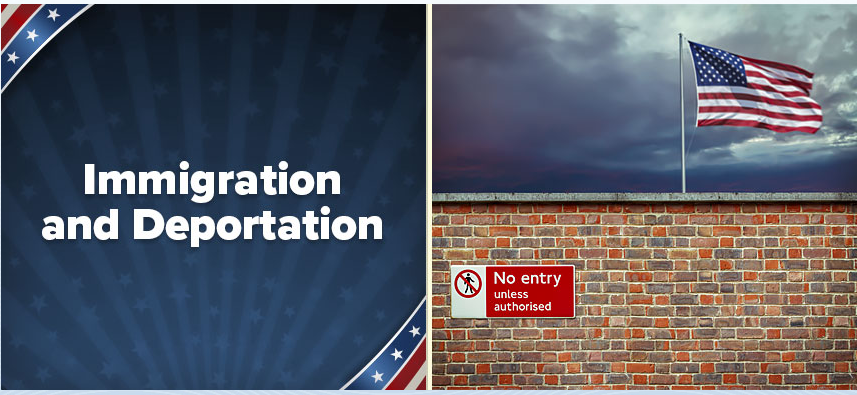 Immigration and Deportation
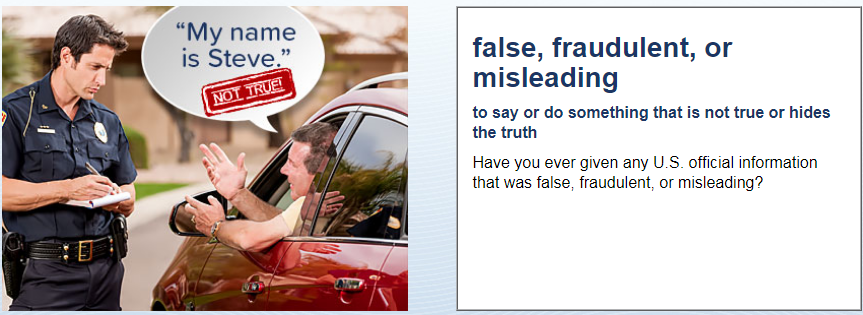 No, never
Immigration and Deportation
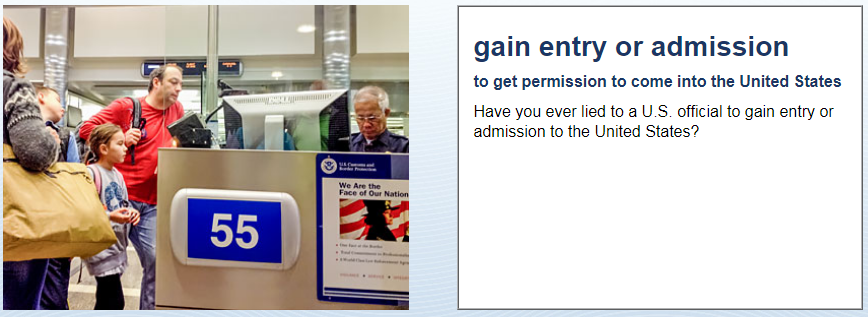 No, never
Immigration and Deportation
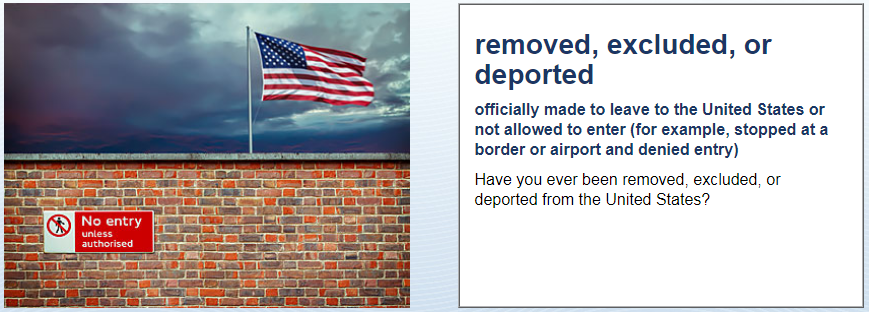 No, never
What does “deported” mean?
Sent back to my old country.
Immigration and Deportation
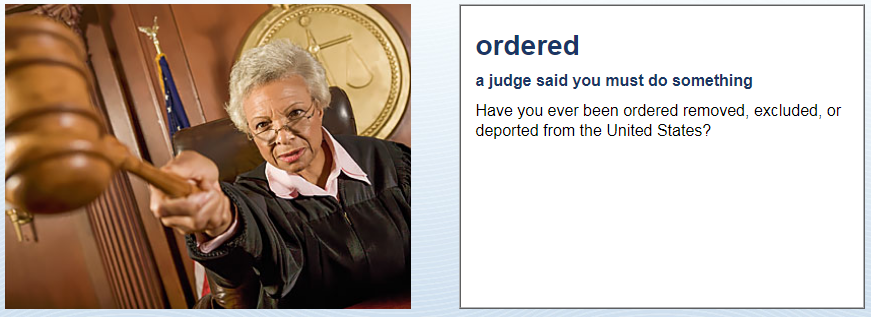 No, never
Immigration and Deportation
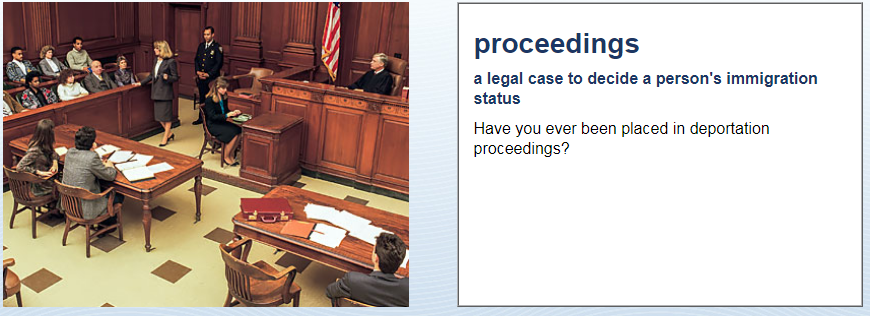 No, never
Immigration and Deportation
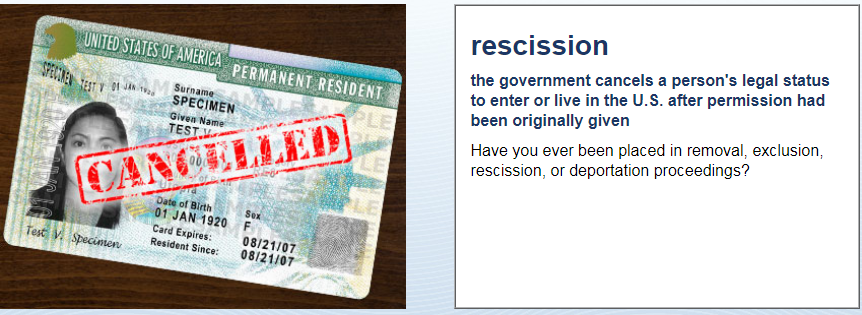 No, never
Immigration and Deportation
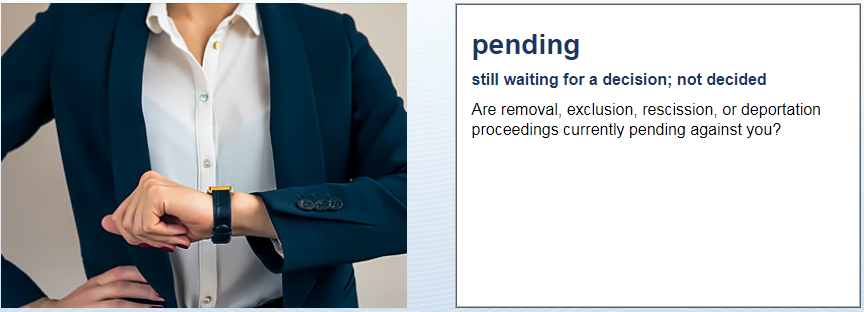 No, never